CONSULTA CIUDADANA 
CUENTA PúBLICA PARTICIPATIVA 
SERVICIO DE SALUD TALCAHUANO
Gestión 2023
[Speaker Notes: 1]
PROGRAMA JORNADA
CONSULTA CIUDADANA
GESTIÓN 2023
SST
01
02
03
04
05
BIENVENIDA INSTITUCIONAL
FORMACIÓN DE GRUPOS Y PRESENTACIÓN MECANISMO DE PARTICIPACIÓN CUENTA PÚBLICA PARTICIPATIVA
RECUENTO TEMAS PRESENTADOS POR COMUNIDAD AÑO ANTERIOR Y SU DESARROLLO GESTIÓN 2023
PRESENTACIÓN PROPUESTA DE TEMAS INSTITUCIONALES GESTIÓN 2023
PRESENTACIÓN DE METODOLOGIA PARA RECOGER TEMAS COMUNIDAD
TRABAJO GRUPAL Y PLENARIO
CUENTA PÚBLICA PARTICIPATIVA
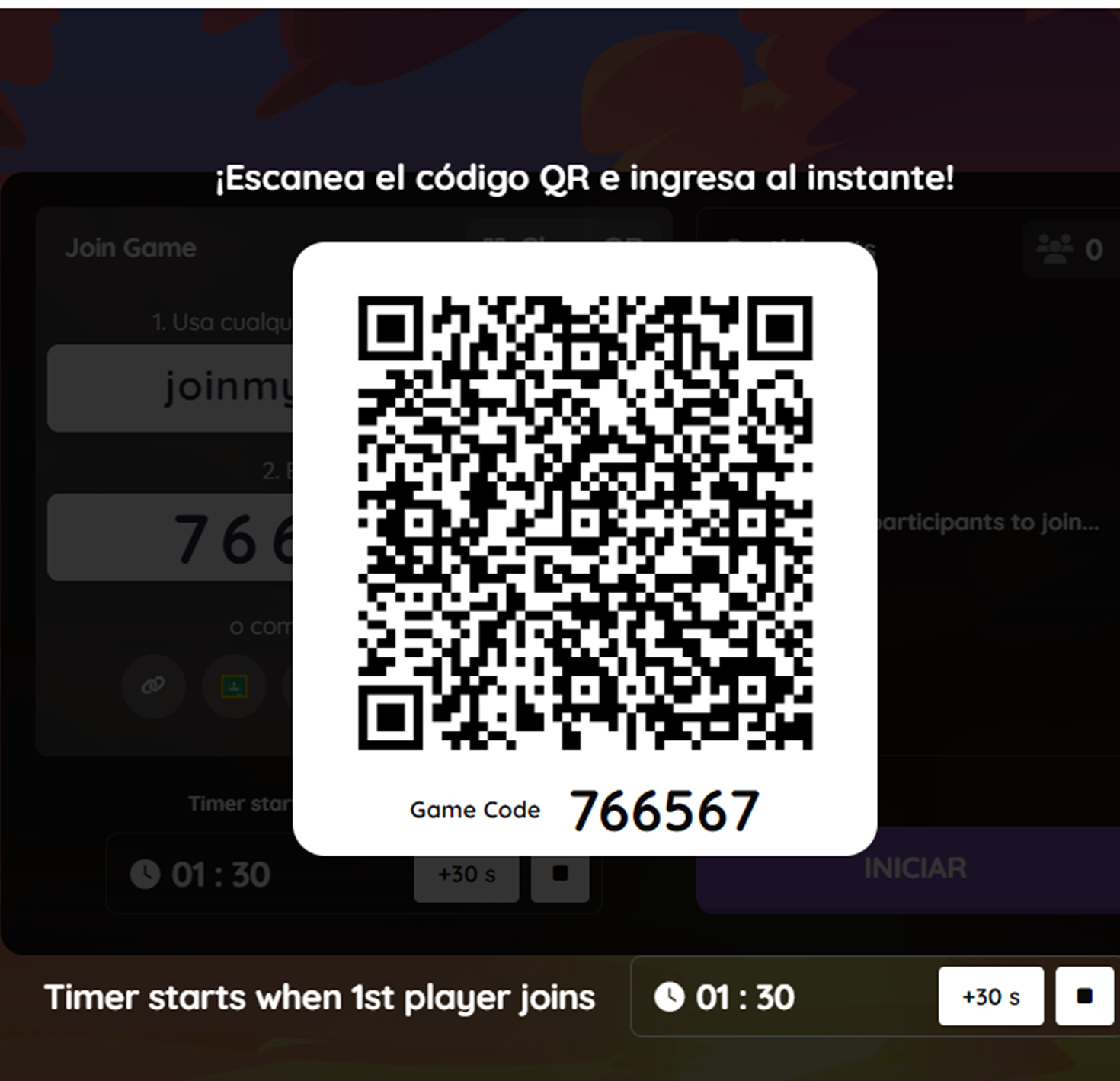 https://quizizz.com/admin/quiz/65dce68c37d1f04907ed9e75/startV4?fromBrowserLoad=true
01
02
03
¿Qué es?
Mecanismo de Participación Ciudadana
responsabilidad de los órganos de la administración del Estado
Encuentro entre la comunidad y la Autoridad para mejorar y aportar en la gestión pública de salud
¿Para qué?
Confianza
Cercanía
Transparencia
Comunicación
Gestión colaborativa y compartir responsabilidades en salud.
Rendición de cuentas de la Autoridad, comunicación, supervisión y aprecio de la gestión por parte de la comunidad
¿Qué se realiza?
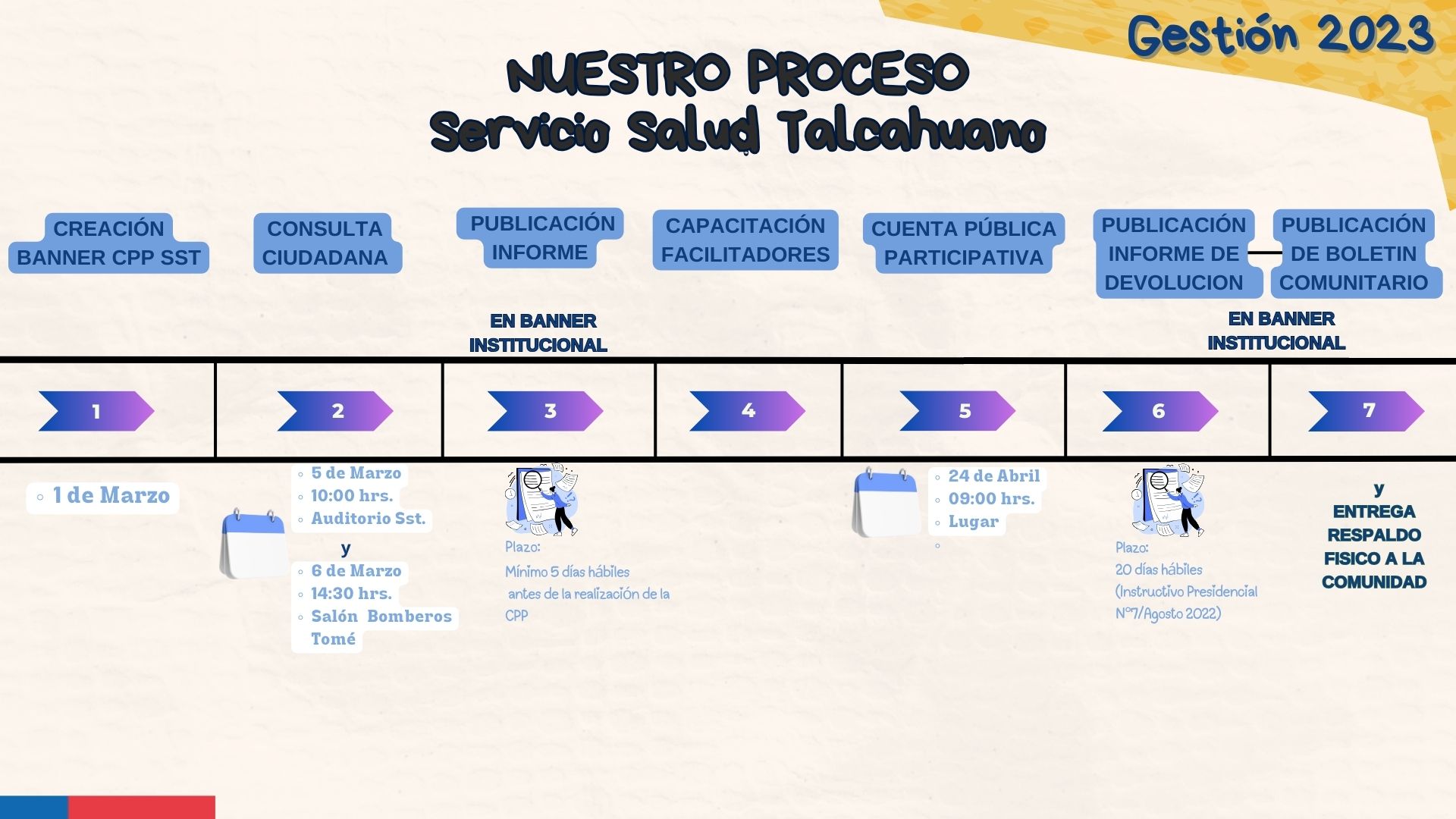 TEMÁTICAS INSTITUCIONALES
Cancer Adulto e Infanto Juvenil
Temas 
Sub Dirección de Gestión Asistencial
Salud Mental
Temas Unidades Asesoras
Grupos Prioritarios: NNA
Gestión de Listas de Espera
Activación de la Red Asistencial
Temas 
Sub Dirección RRFF y Financieros
Temas 
Subdirección Gestión de las Personas
01
03
02
SST
MINSAL
COMUNIDAD
TRABAJO GRUPAL
TRABAJO GRUPAL
1
¿Del trabajo desarrollado por  el SST en sus distintas áreas durante la gestión del año 2023 y que ud. conoce en su rol de Dirigente Social;
¿Qué temas, ya sea porque considera que hubo avances en ellos o porque son temas importantes, cree Ud. que deben darse  a conocer a la comunidad en la siguiente Cuenta Pública Participativa?
Comunicación
Diálogo
Conversación
TRABAJO GRUPAL
2
De los temas institucionales que serán dados a conocer en la siguiente Cuenta Pública Participativa gestión 2023 del SST:
¿Cuáles cree Ud. son aquellos que necesitan ser explicados con mayor detalle para la Comunidad? 
¿Qué información se necesita dar a conocer?
MÁS INFORMACIÓN
Comunicación
Diálogo
Conversación
Pregunta Individual
3
Dé una sugerencia para que la Cuenta Pública Participativa prontamente a realizar cumpla su propósito. (Ej; horario, lugar, participantes)
Comunicación
Diálogo
Conversación
Consideración Logistica para Desarrollo Pre-Cuentas Públicas SST:
Fechas realización:  5 de Marzo y 6 de Marzo
Lugar: Auditorio SST  y Salón Honor Bomberos (Tomé). 
Horario: 10:00 a 12:30 y 14:30 a 17:00
Participantes: 
Comunidad:
Pueblos Originarios, DDHH, Diversidad, Consejos Consultivos, CODES, Vida Chile (CPSST), Voluntariado, Monitoras Salud, Uniones Comunales y Uniones comunales personas mayores, Territorios Rurales
Funcionarios/asDirectivos/as: 
Director SST, Subdirectores SST, Directivos DAS de cada comuna y Directores/as Hospital de cada comuna. 

N° Participantes: 
30 personas por Jornada (aprox). 
67% comunidad y 33%funcionarios/as-Directivos/as
Coffe: 30 coffes por jornada. Total 60 coffes.
[Speaker Notes: 1]